Lightning Speaker
Richard Breakiron 
Senior Director of Cyber Solutions
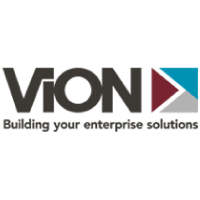 Analytics in the Age of Big Data
Big Data Is Not New
1976 – physical disk formats: hard-sectored 90 KB and soft-sectored 110 KB

1983 - single-sided media, with formatted capacities of 360 KB

1984 – double-sided media, with formatted capacities of 720 KB

1986 -  What became the most common format, the double-sided, high-density (HD) 1.44 MB disk drive.
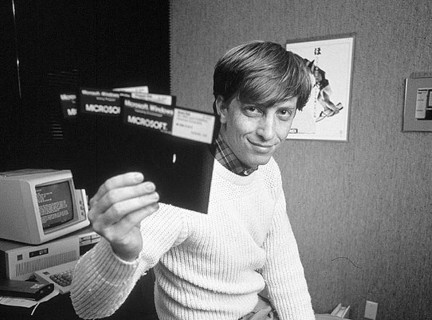 4
So What is New and Why All of the Hype NOW?
Unprecedented ability to store Data

Unprecedented amounts and types of data

Unprecedented Computing Power

Unprecedented Ability to reach data and information from anywhere in the world in Near Real Time
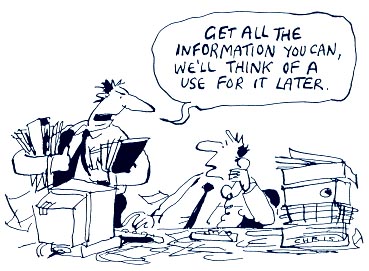 5
Knowledge – Data in Motion
Derived Information
Data
Intelligence
Analyst Interface
Forensic Big Data Repositories
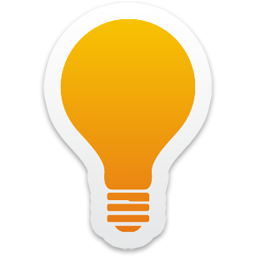 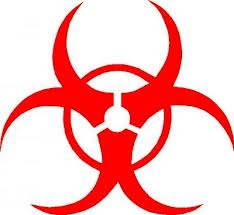 Actionable Intelligence
Real-Time Network Sensors
Domain Expertise
Threat Vectors
Decision Maker
Automate Screening Results in Display
Near Real-Time Forensics
Milliseconds
Bring computing power to correlate vast amounts of data and create derived information
Ingest volume, velocity variety and veracity of data
Intuitive, comprehensive, analyst and decision maker interface
Instantaneous time to value from data to actionable intelligence
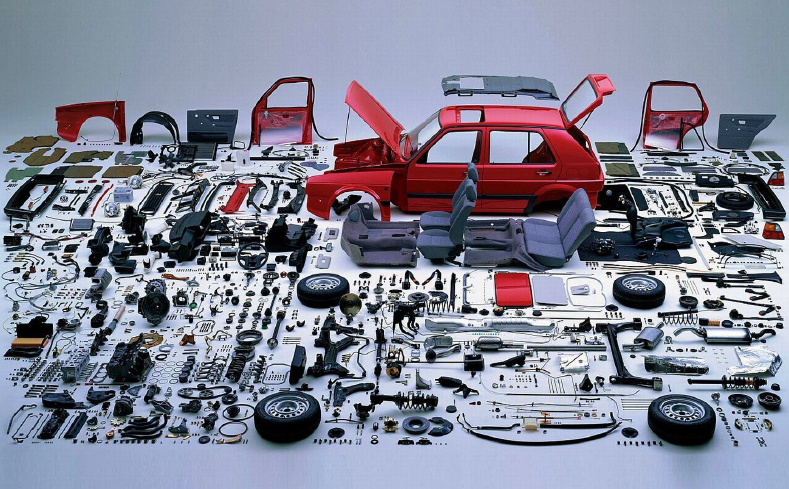 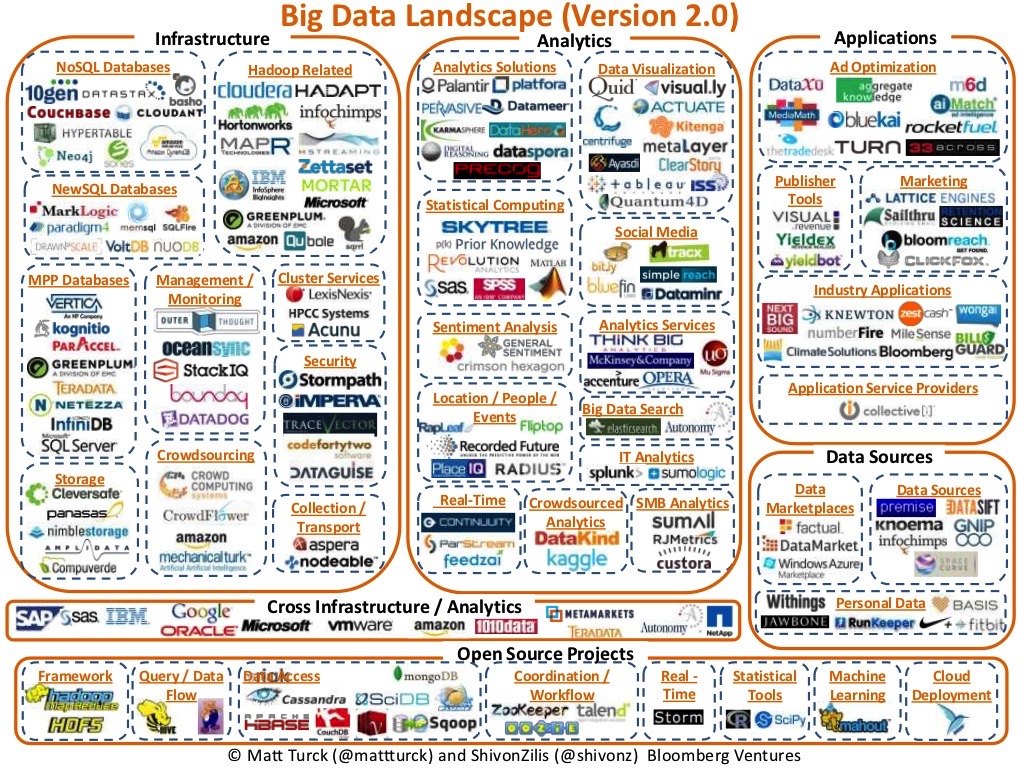 Time to value matters
Just because you can build a solution from scratch doesn’t mean you should!
Thank You!